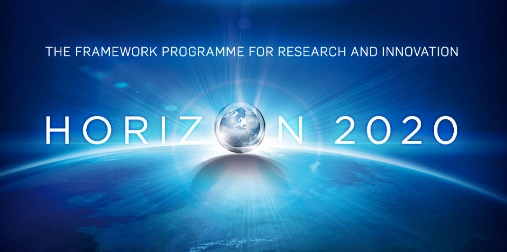 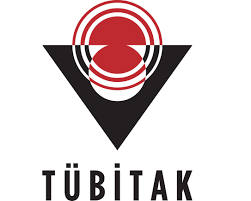 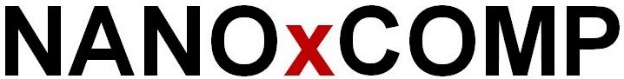 Computing with Nano-Crossbar Arrays: LogicSynthesis and Fault Tolerance
Presenter: Mustafa Altun, PhD
Web: http://www.ecc.itu.edu.tr/
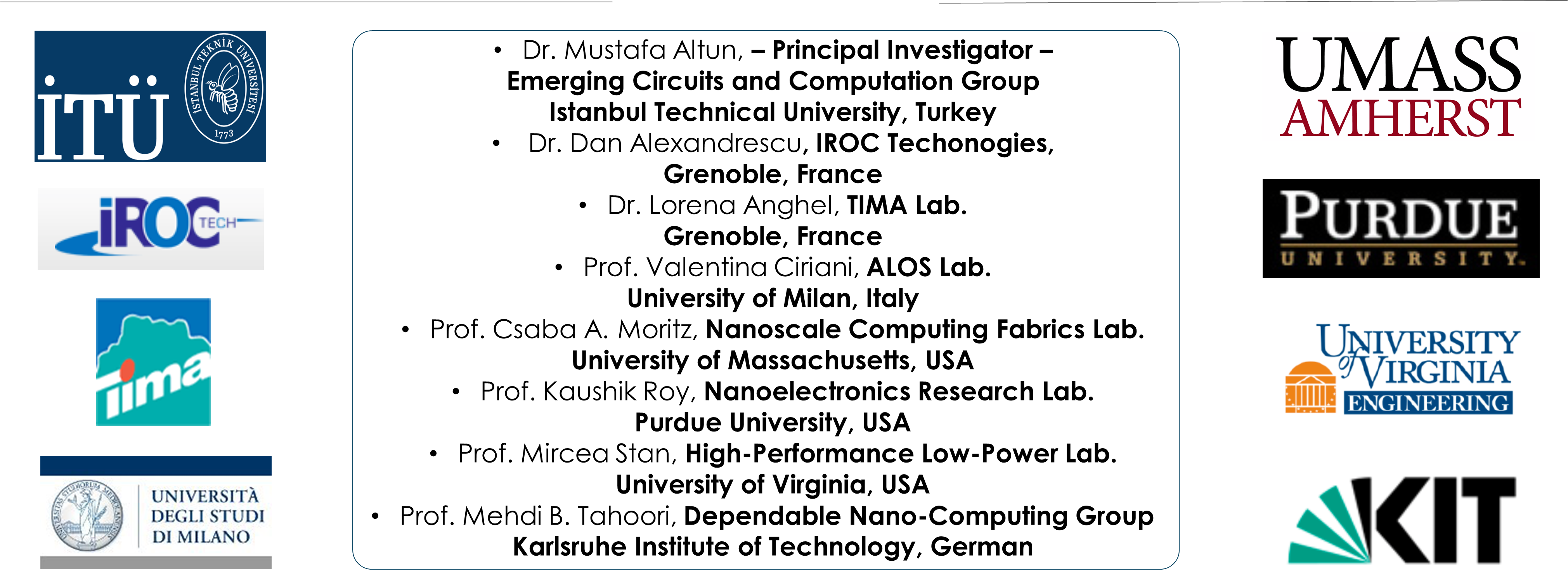 Design, Automation, and Test in Europe (DATE)
March 28th,  2017
Project Details and Progress
Gathers globally leading research groups working on nanoelectronics and EDA
Targets variety of emerging technologies including nanowire/nanotube crossbar arrays, magnetic switch-based structures, and crossbar memories
Contributes to the construction of emerging computers beyond CMOS by proposing nano-crossbar based computer architectures.
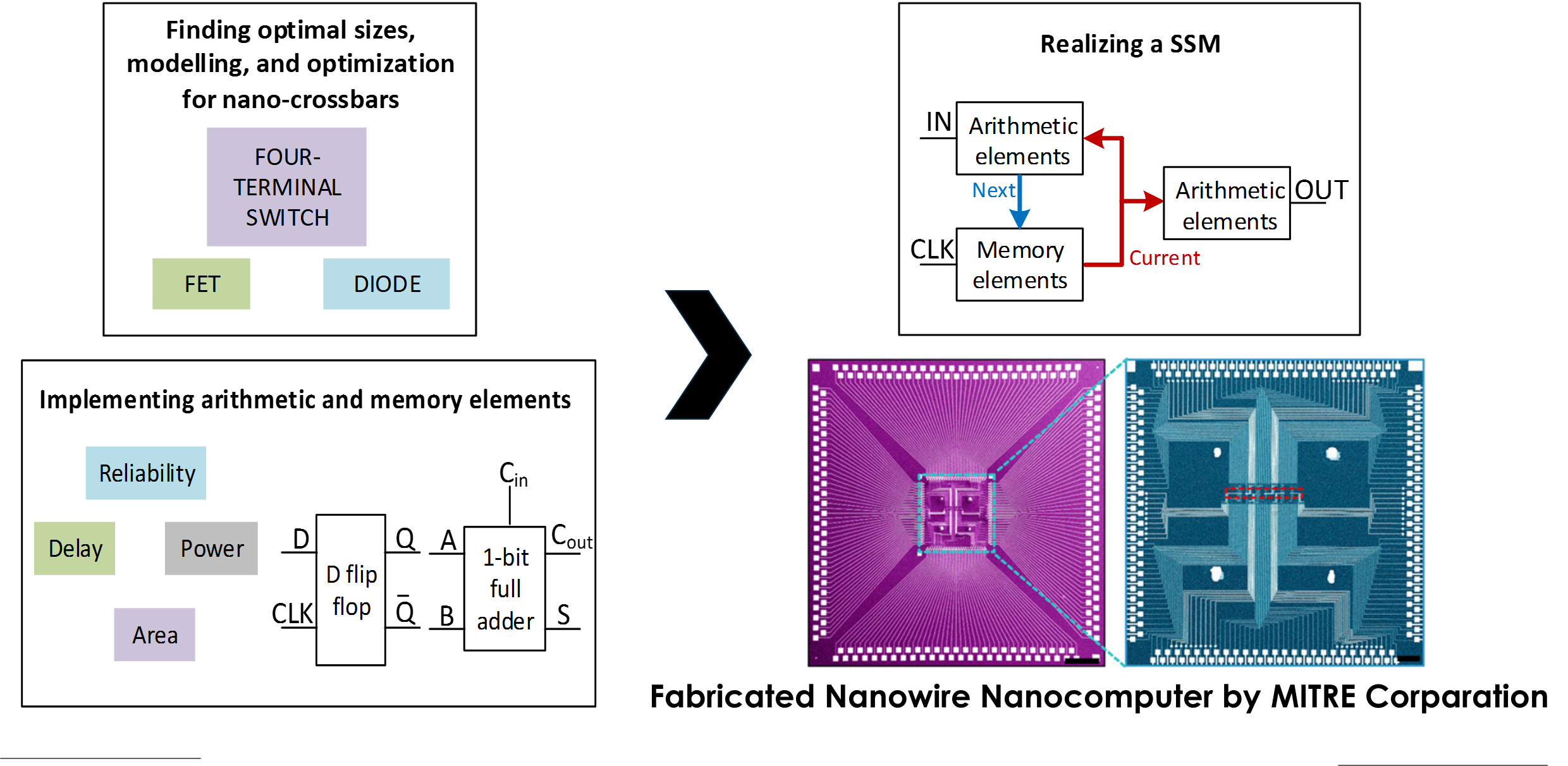